TAIR Presentation
Tableau – thinking outside the box
Toni Rhodes Tarleton State University
My hope is this presentation will inspire you to create your own dashboard.
First-time in College Retention
A Different Perspective
Photo Credit: Dudley Barker
Stephenville NIRA rodeo
Link to Viz
https://public.tableau.com/profile/jamie.wood7668#!/vizhome/TarletonStateUniversityFTICFall2011/TarletonStateUniversityFTICFall2011?publish=yes
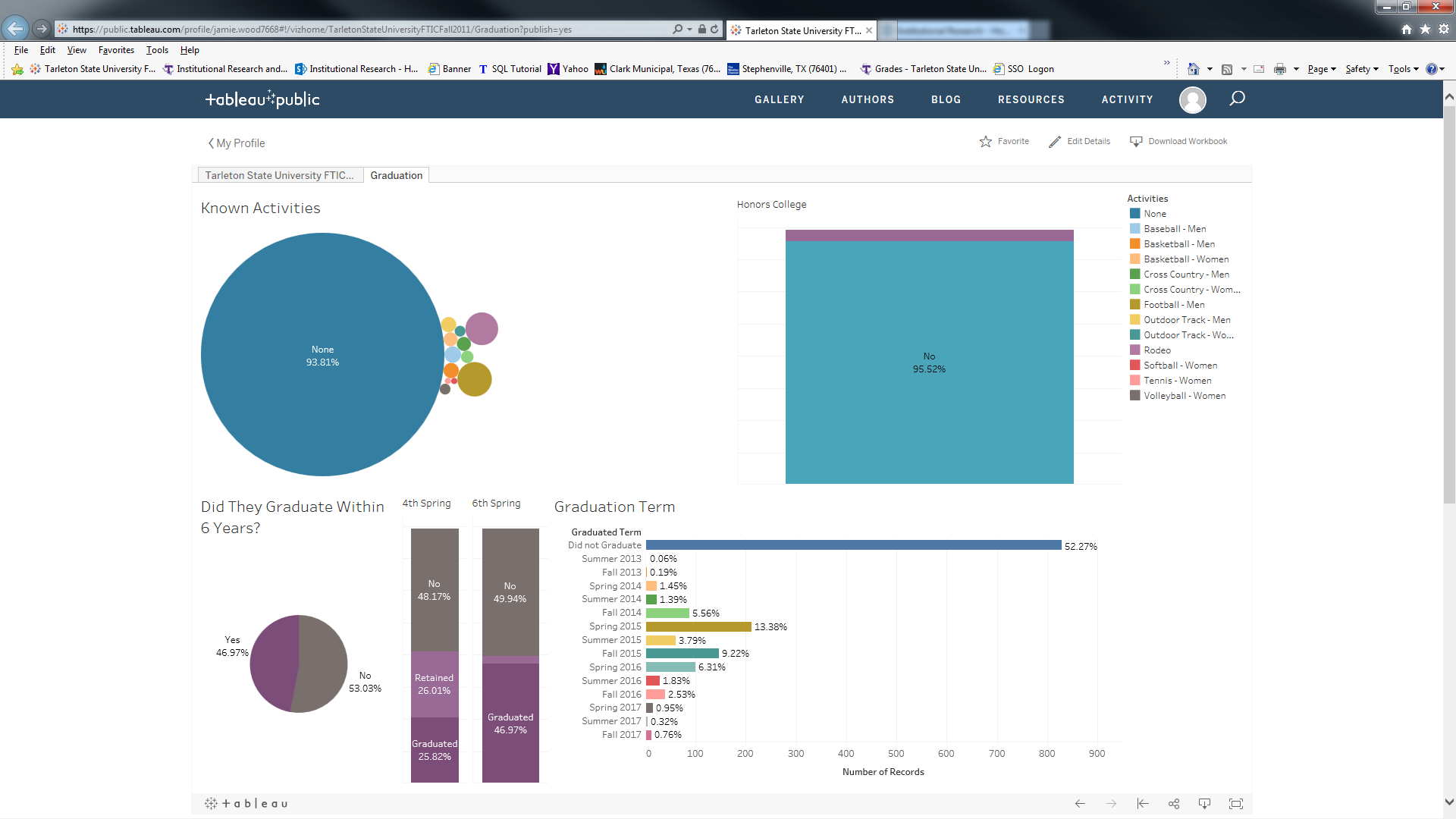 How does a student being involved in Rodeo or any other activity influence retention/
Graduation?
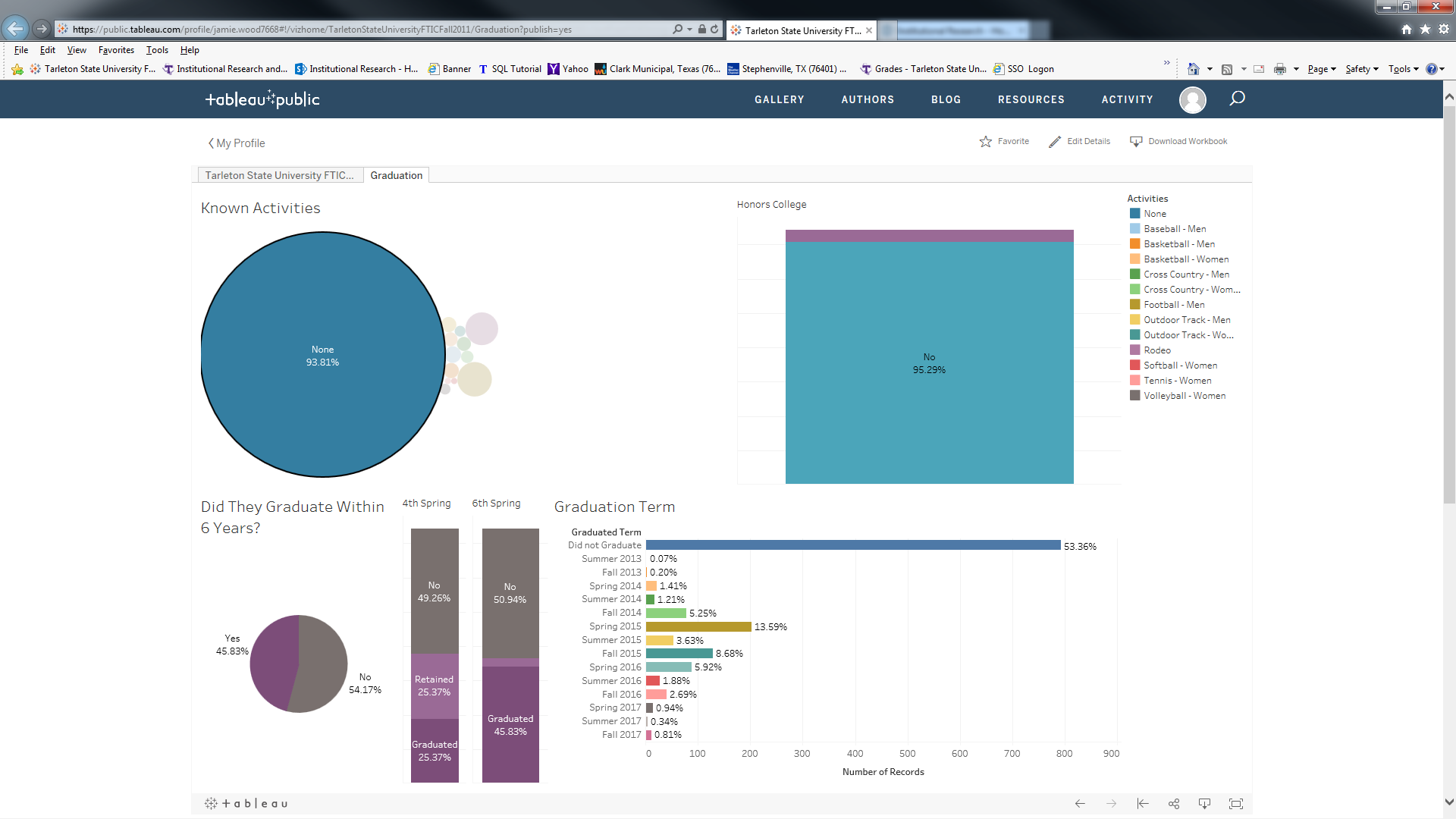 Students not in any known activity
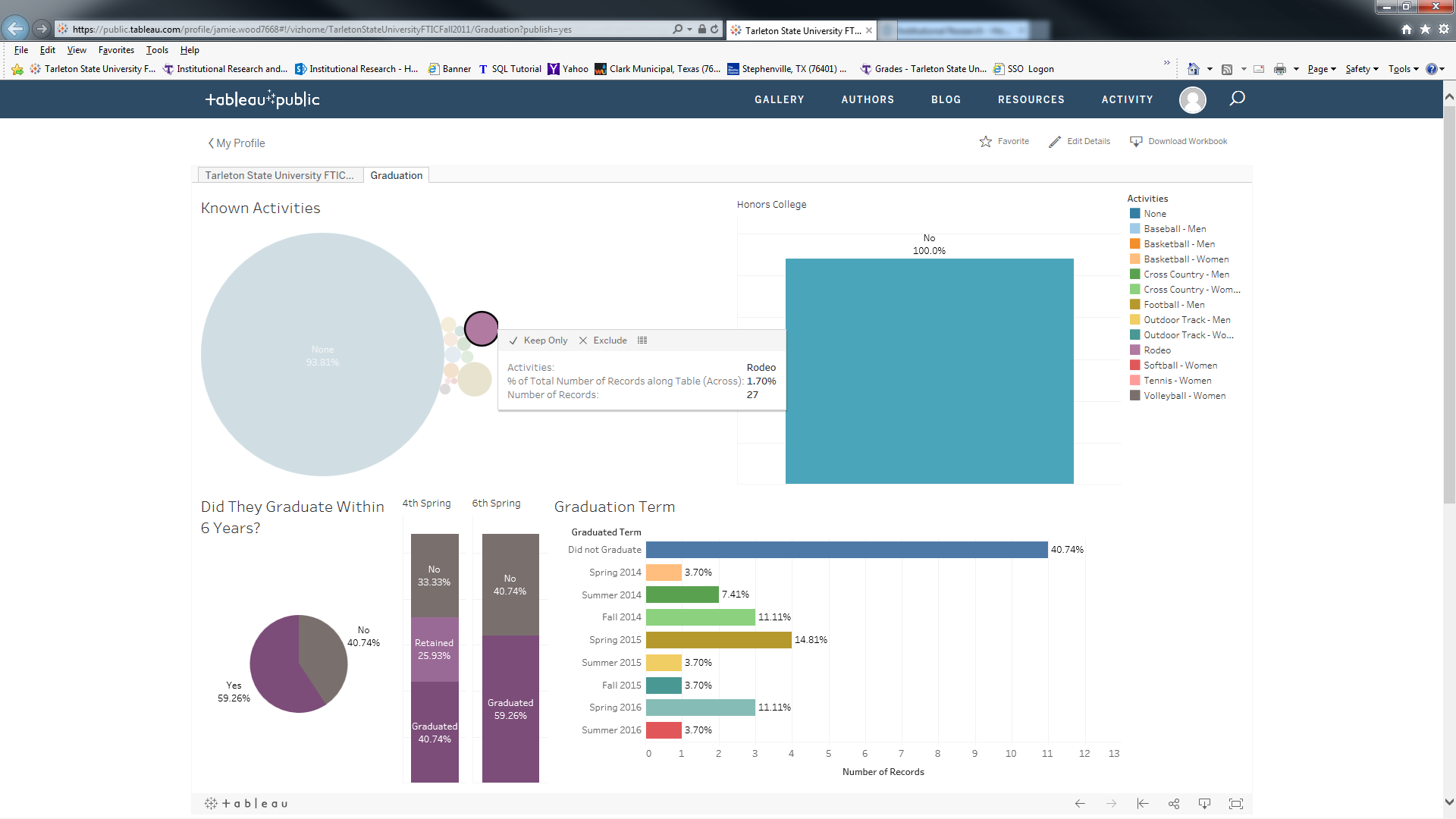 Higher percent of students involved in rodeo graduate
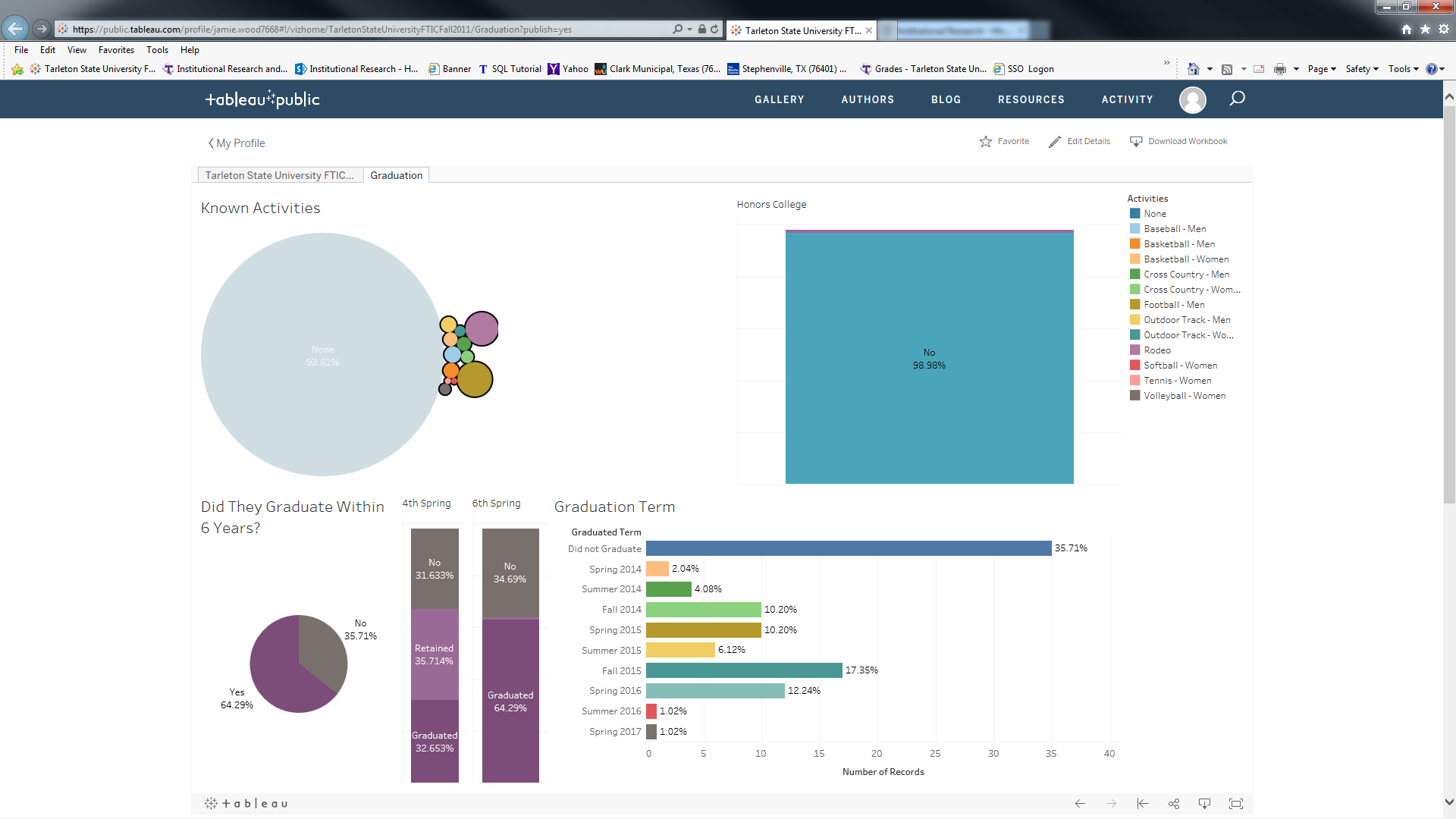 Even higher percent of students involved in known activities
graduate
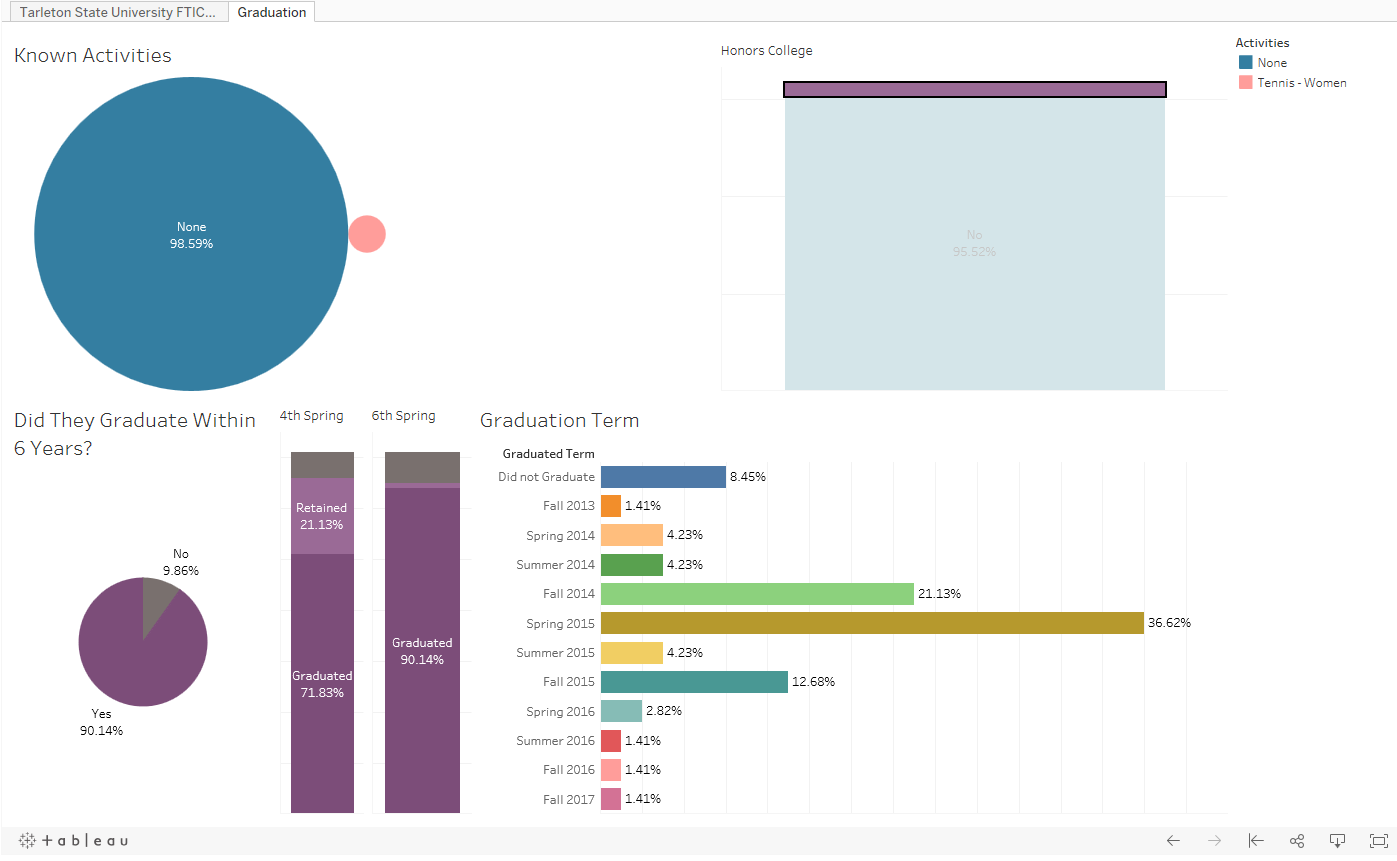 What about Honors College students?
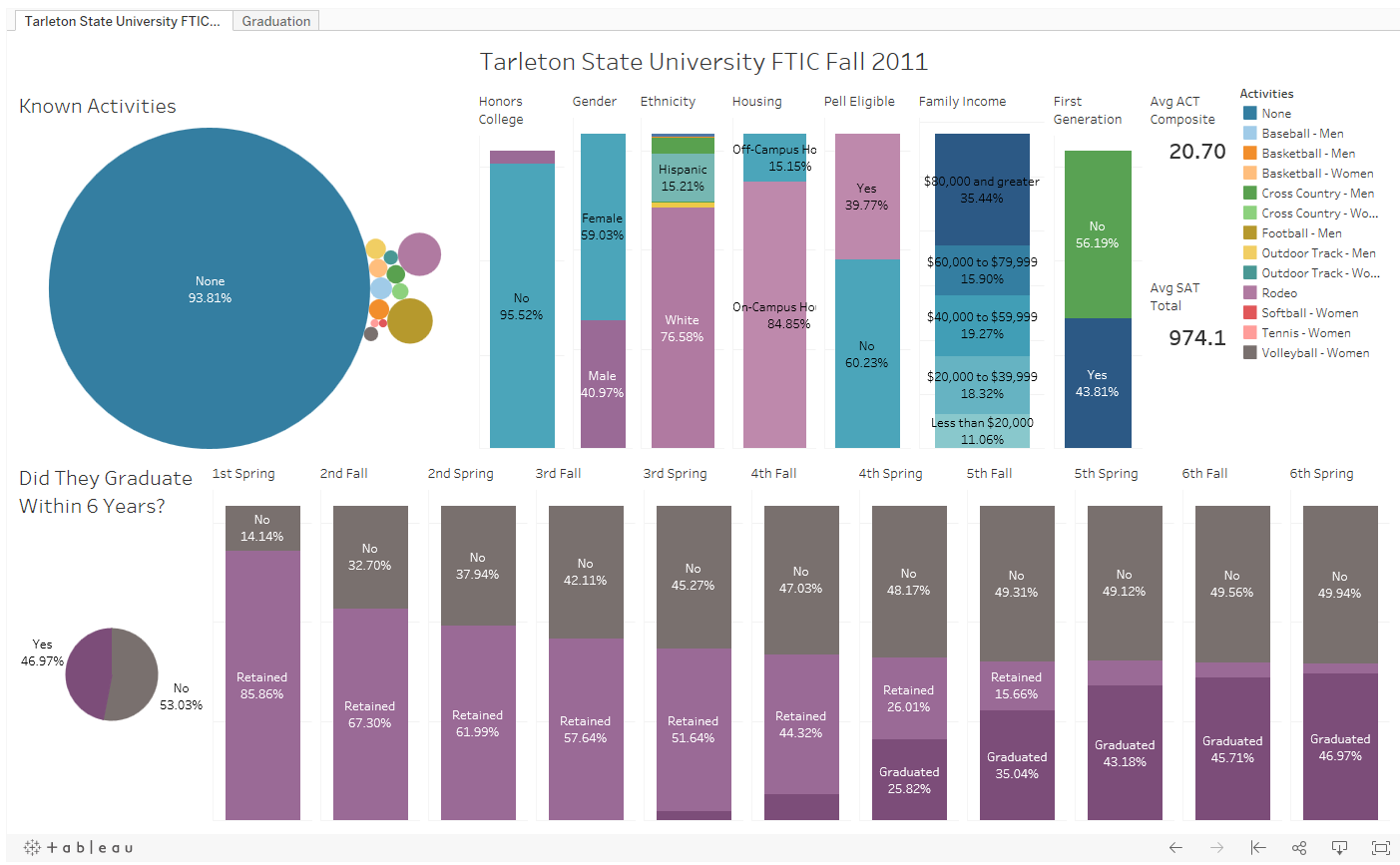 Lets look at some other factors
Hunch:
Rodeo students come from higher income families.
Do they?
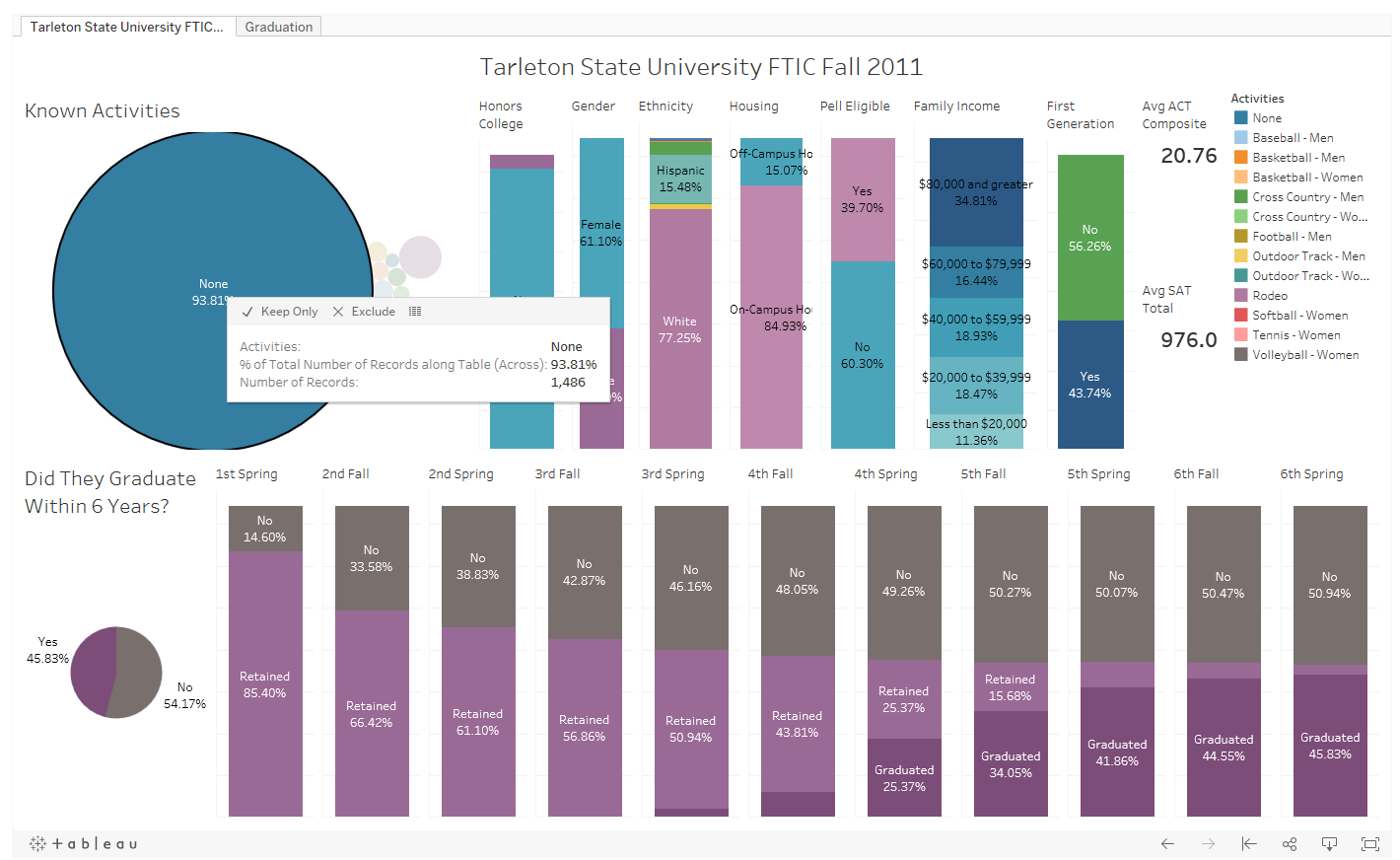 Students with no known activities.
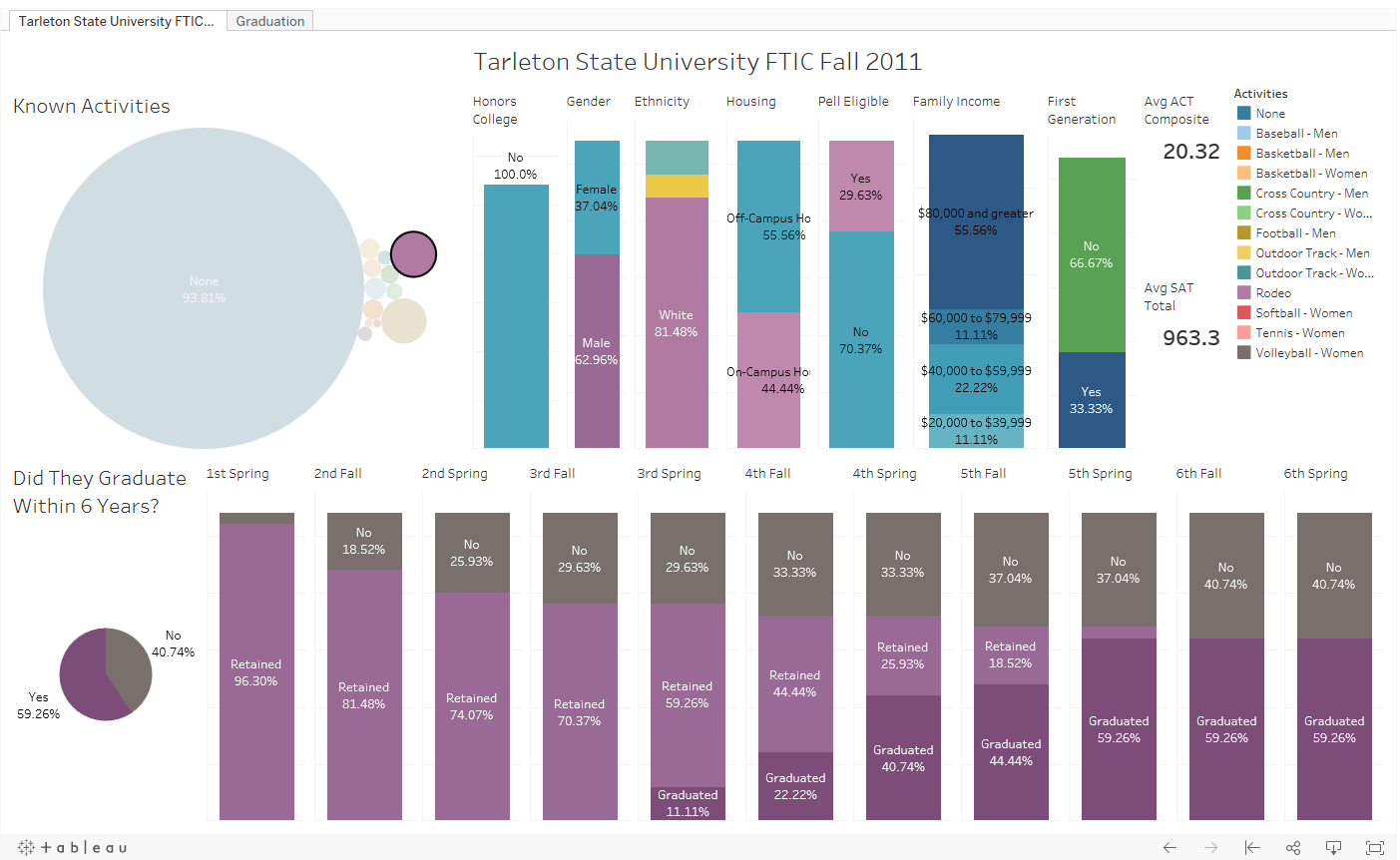 Over 20 % higher in the 80000 and greater range. 

Lowest range family income 20000-39999.

Looks like higher family income than students with no known activities
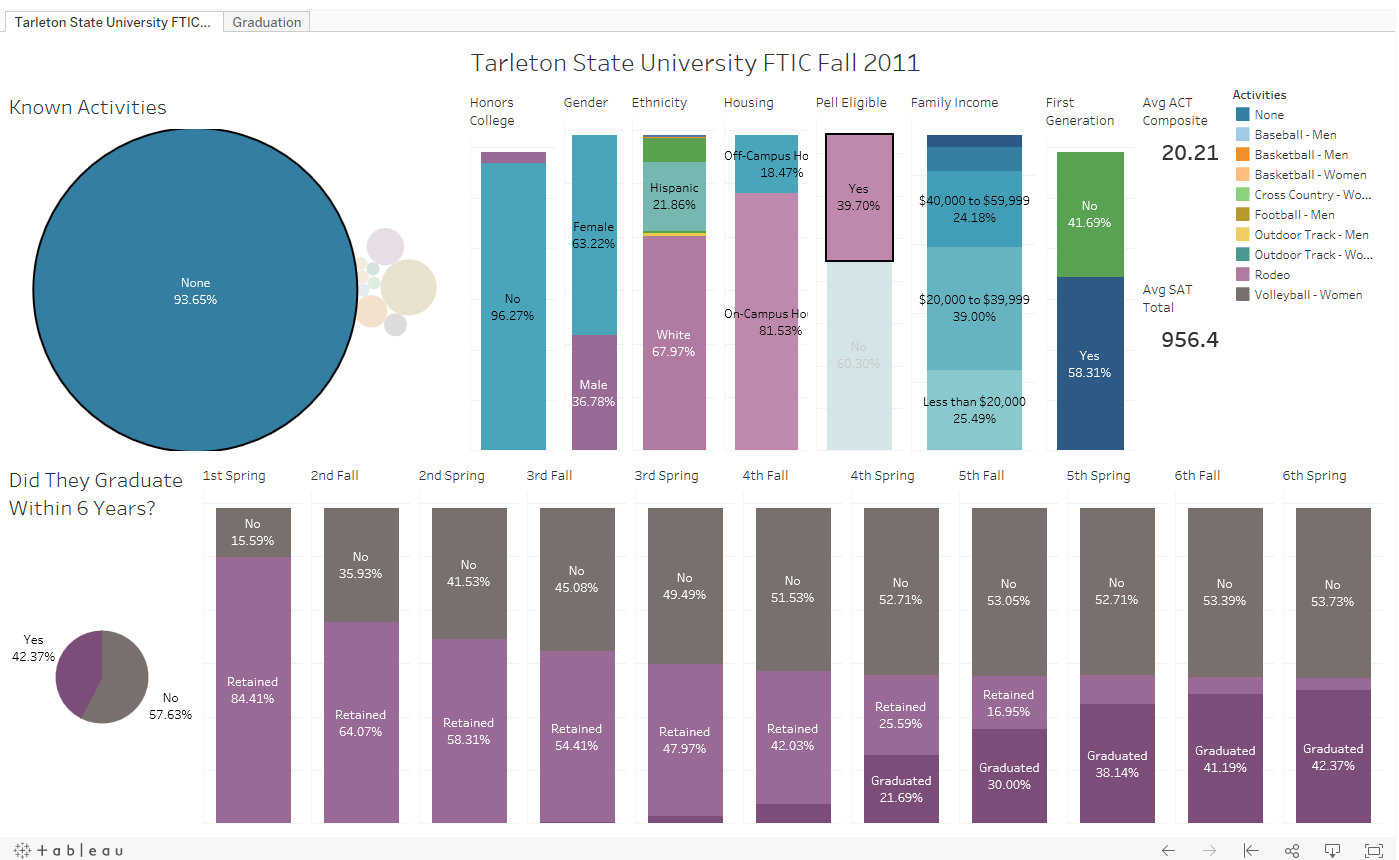 Lets look at Pell Eligible students
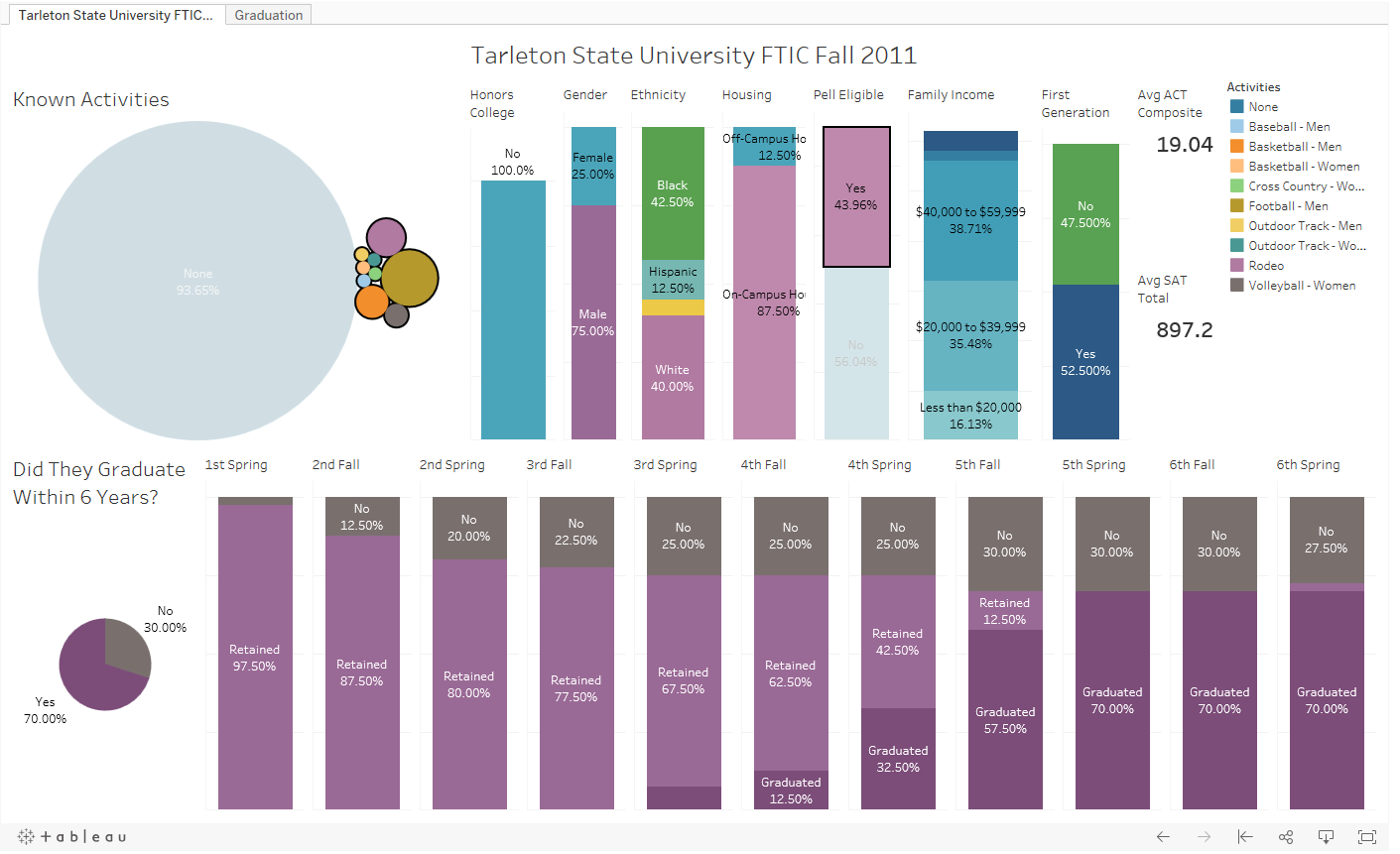 Pell Eligible students involved in known activities had a 26% higher graduation rate.
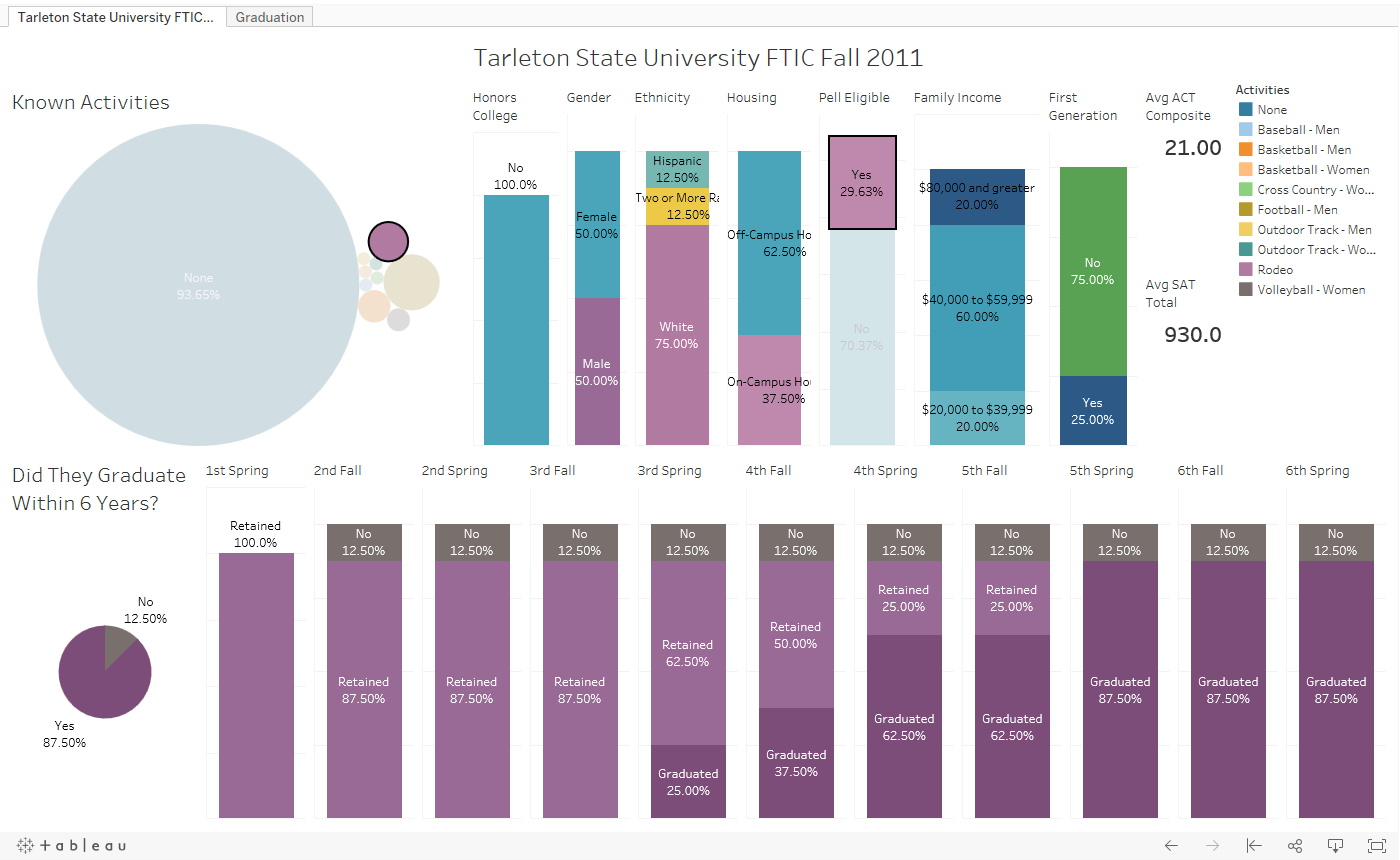 Even higher percentage of the Pell eligible rodeo students graduated
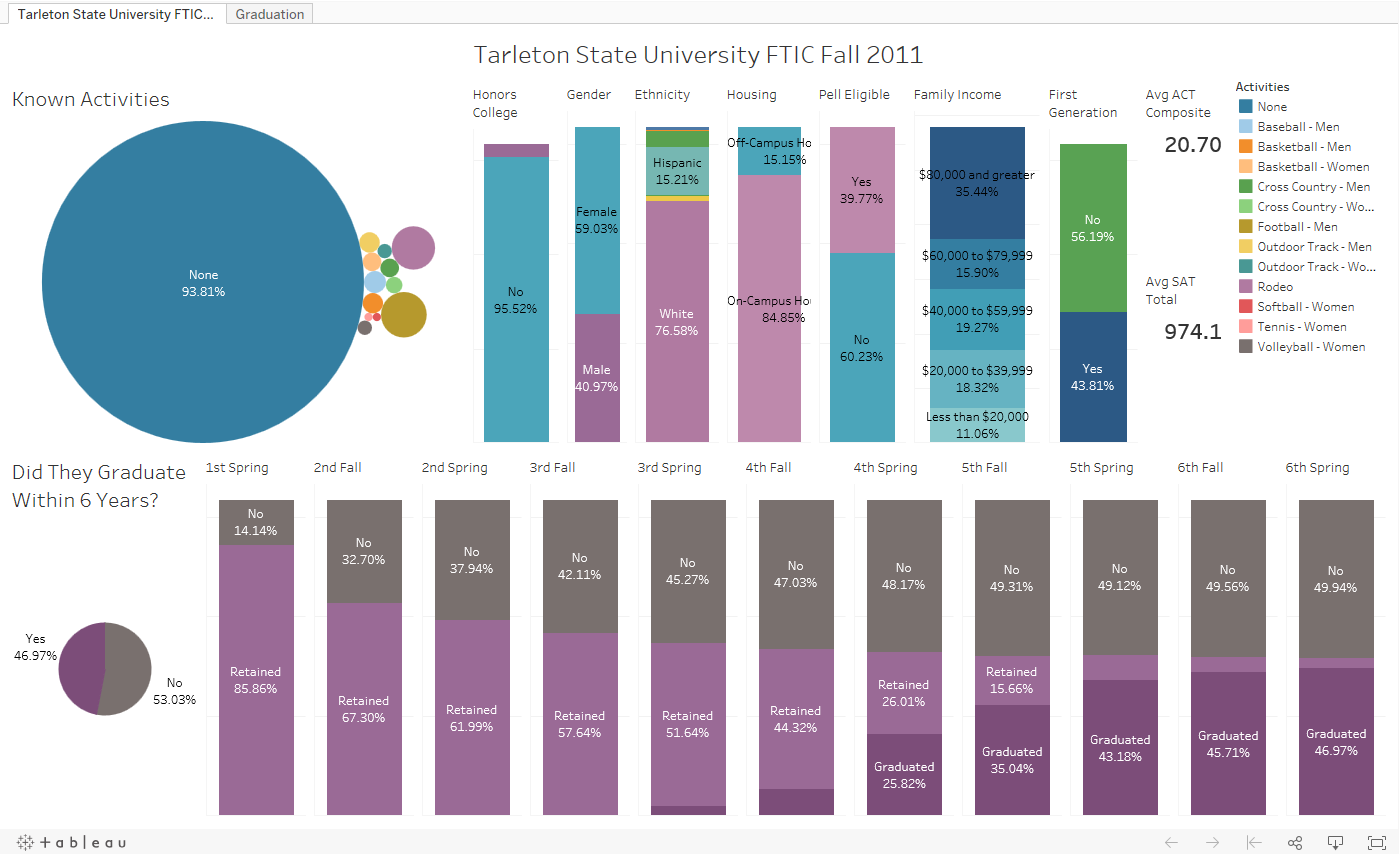 Did living 
on-campus 1st term 
have any influence?
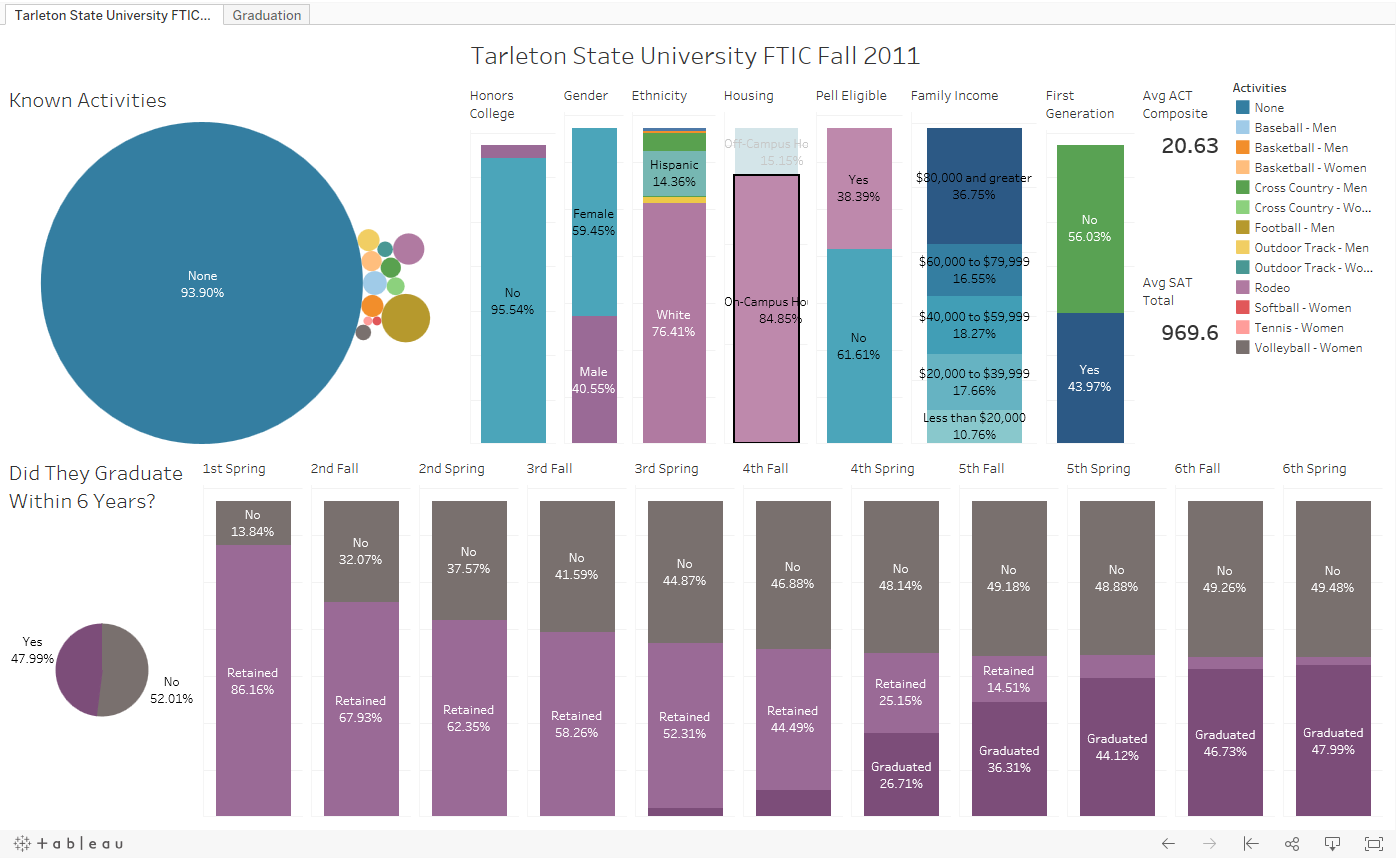 Only a slightly higher percentage 
of on-campus students graduated
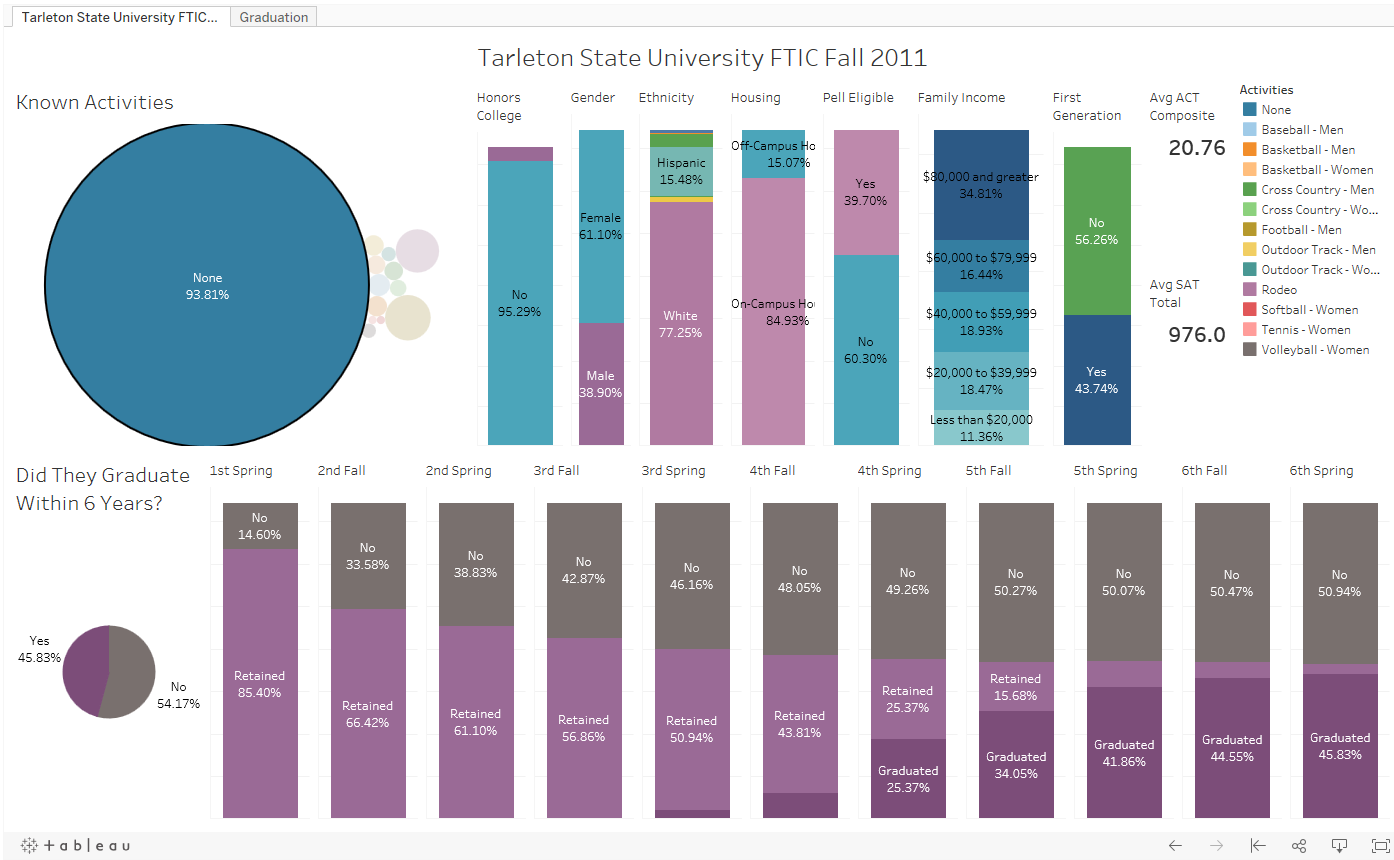 Lets investigate housing further.
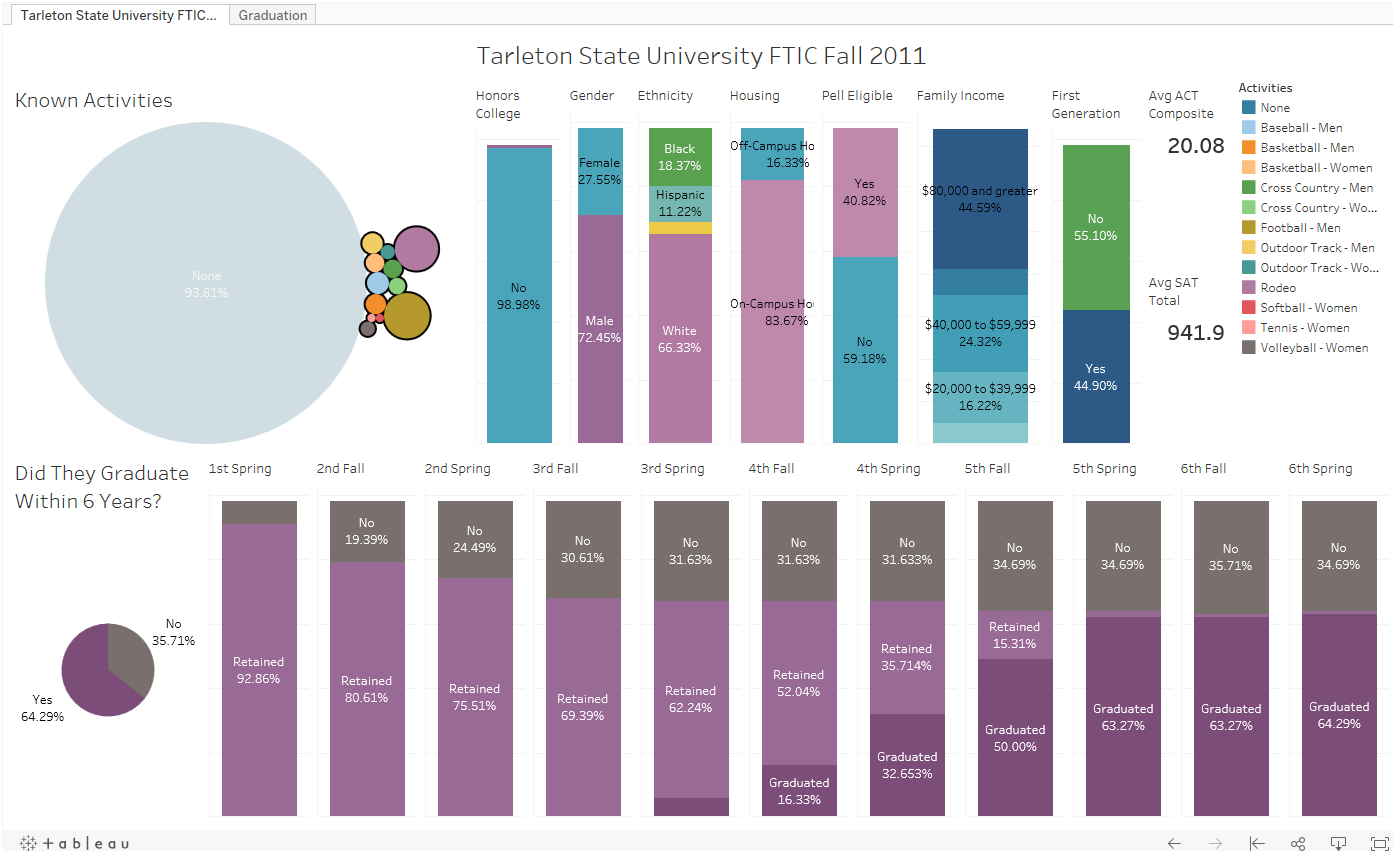 Looks like almost the same on-campus percentage of students involved in activities as those who are not.




But……….
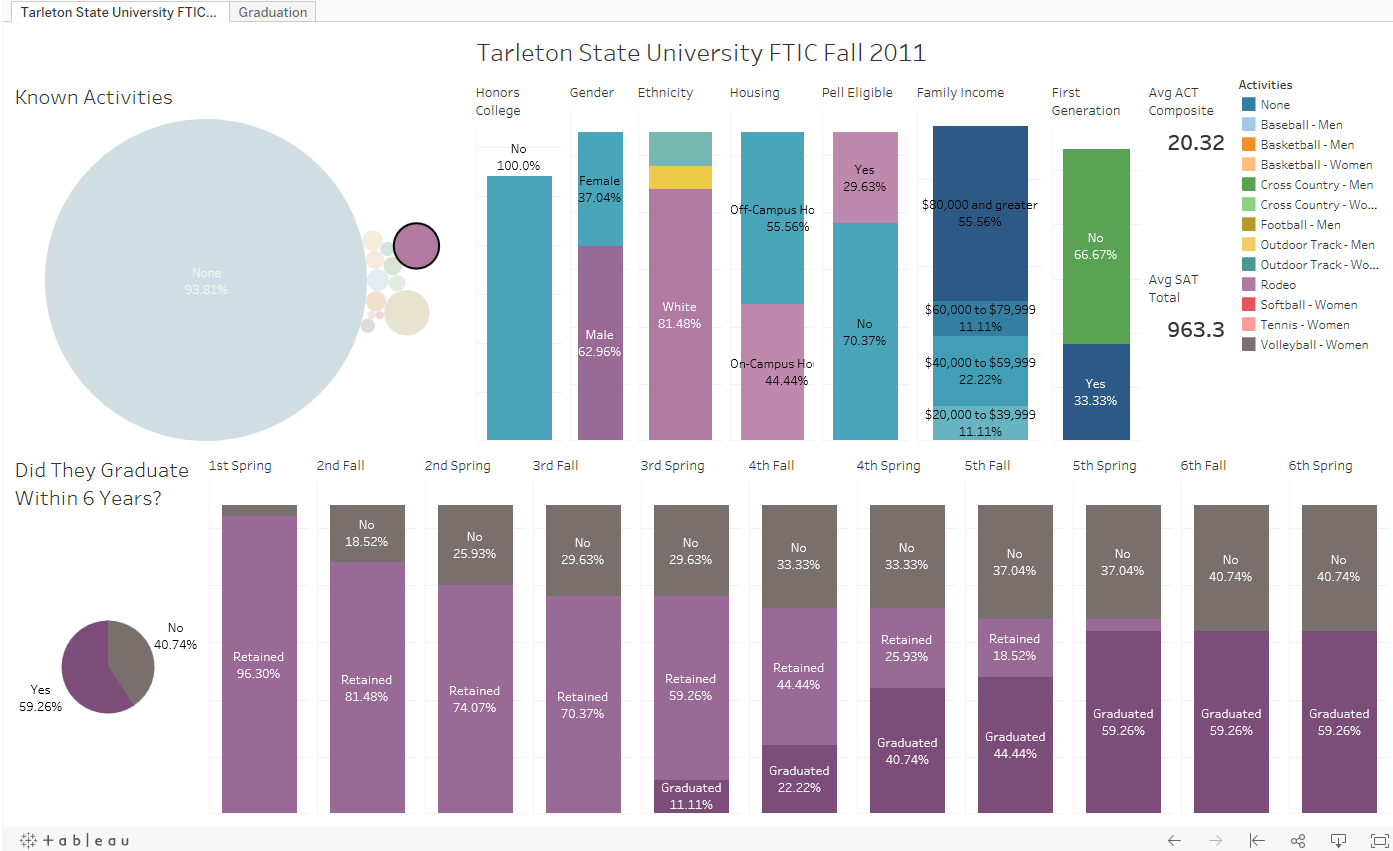 Let look at the students involved in rodeo.




Interesting….
A much higher percentage live off-campus.
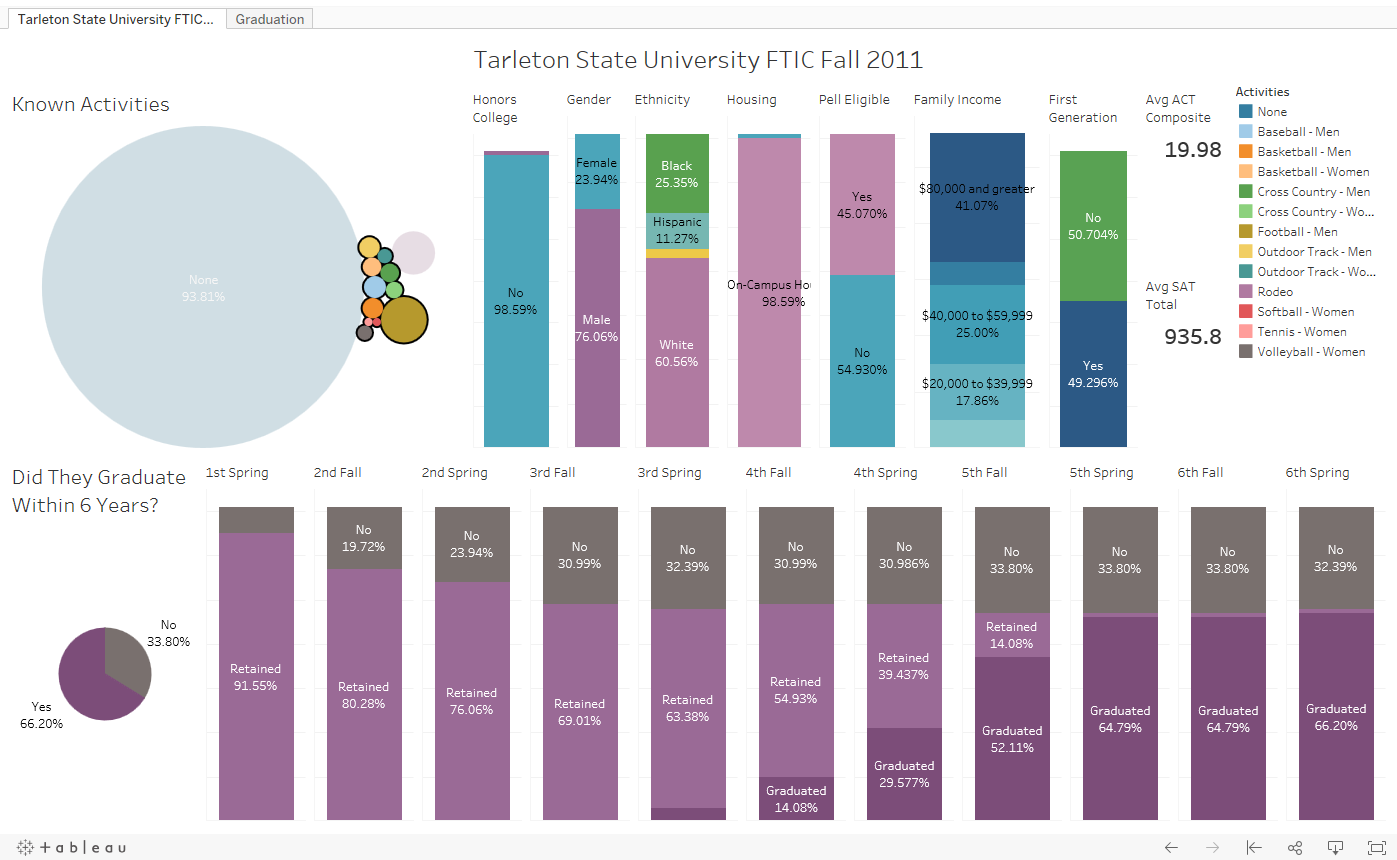 So as you might suspect…..




A much higher percentage of all other students with known activities live on-campus.
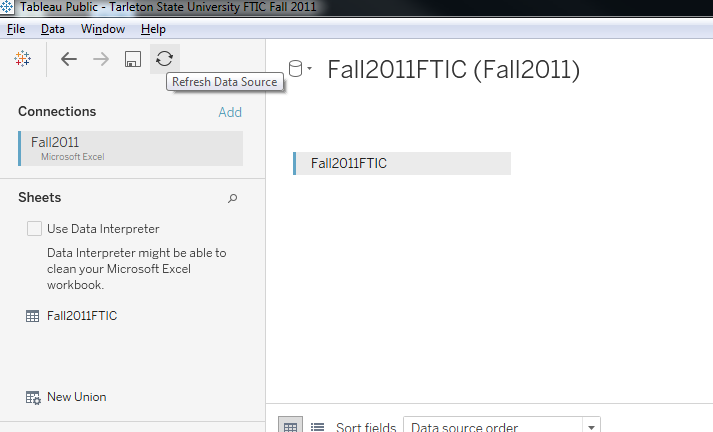 Problem I encountered while working on this Viz:

When I updated the data source it change all my colors I had set.



Solution:  When possible use Refresh Data Source
If you need to update you data source.  Use Refresh Data Source.
Helpful Hints:
SAVE OFTEN!!!
Occasionally make a backup copy, so you can go back to it if needed.
Check to make sure filters are working as you go.
Use refresh data source if you need to update or replace your data source.
Look at Viz on a different computer/device if possible.
My Discoveries
It seems that being involved in anything that makes a student feel connected improves retention.
Tableau takes some time to learn, but the results are worth the effort.
Even creating one dashboard with basic sheets can create a synergistic result leading to more ideas and discoveries.
So why not try creating a Viz and see what you can discover?
Contacts
Toni Rhodes		rhodes@tarleton.edu
Jamie Wood	jlwood@tarleton.edu
Simon Smith		sdsmith@tarleton.edu